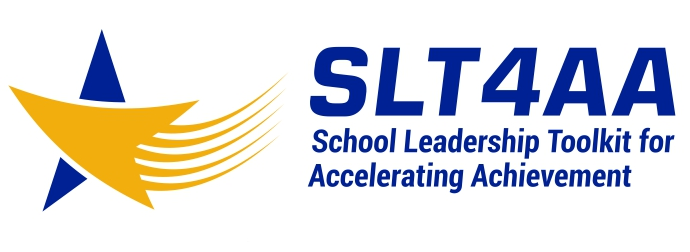 Ana Paula Silva & M. do Carmo Clímaco 
CeiED/ ULHT
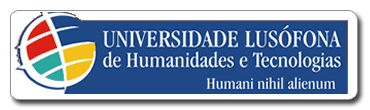 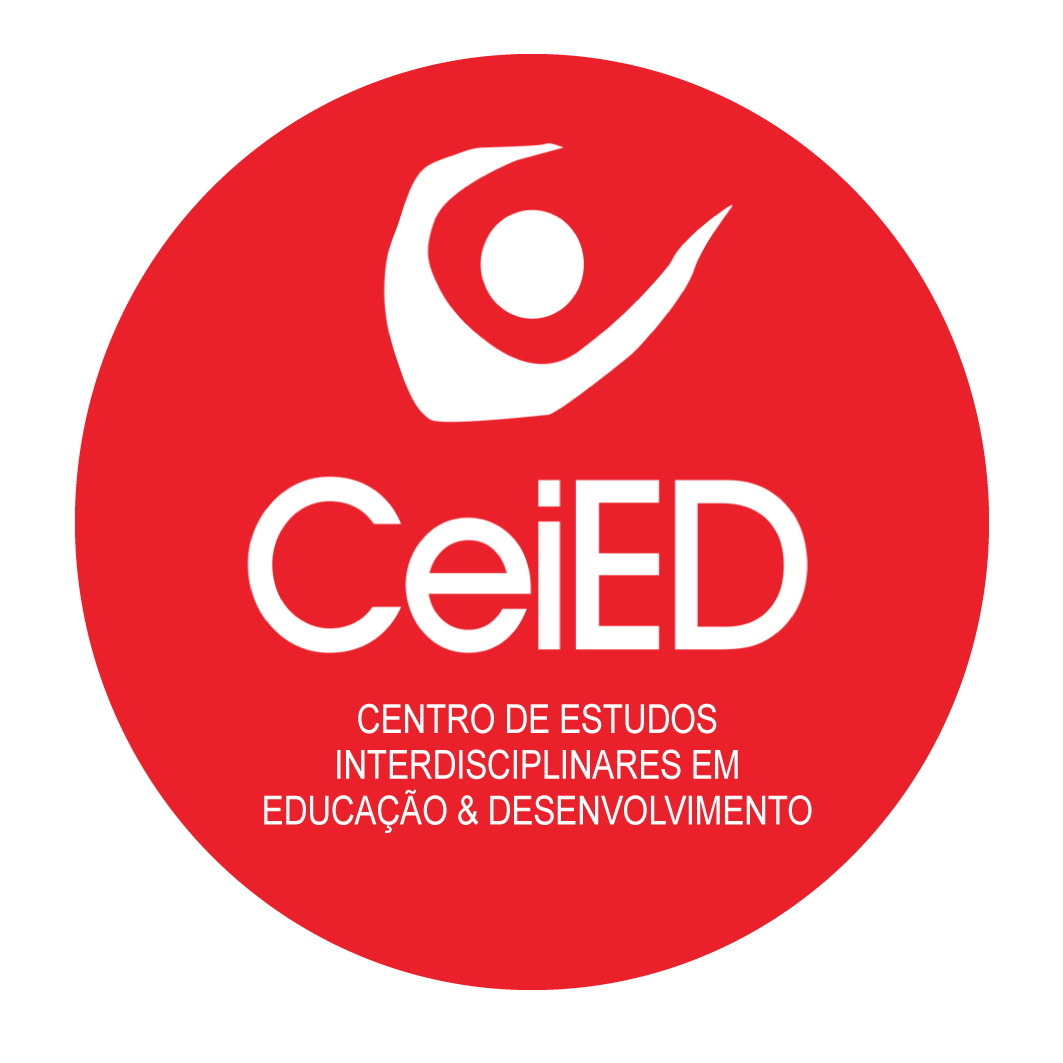 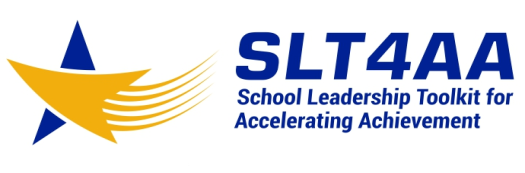 M 2 . Comunicar a visão
Apresentação dos trabalhos de grupo (15+15min)
Questionamento – role play (20+20min) 
Objetivos:
Identificar quem são os grupos alvo, qual é a mensagem, como comunicar e quando. 
Avaliar em que medida existem diferenças entre os grupos alvo? Se sim, quais? 
Justificar porque é importante comunicar com eles? 
Importante tomar notas
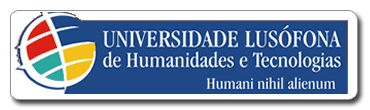 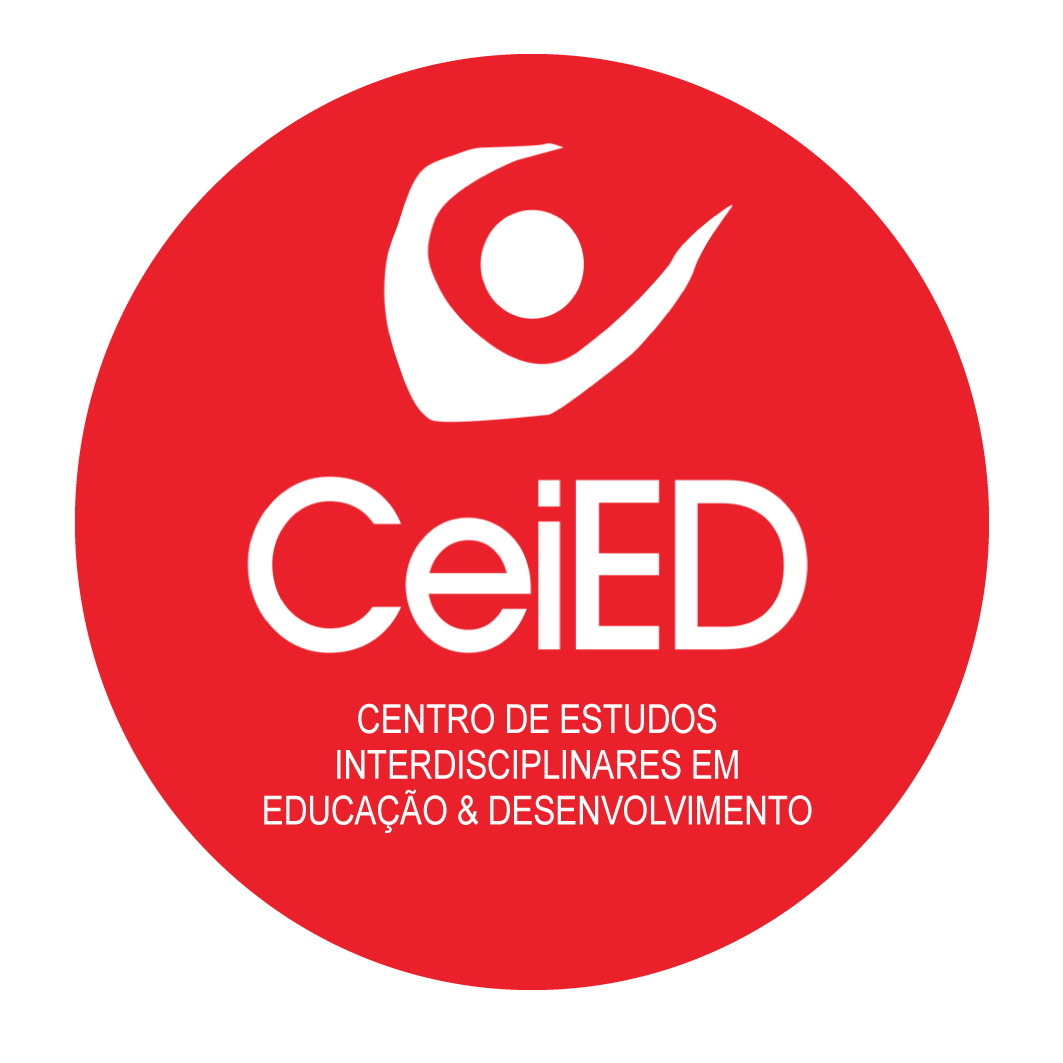 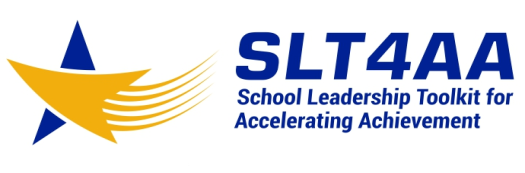 Transferido para trabalho autónomo
Elaborar um plano de comunicação (vide formulário)
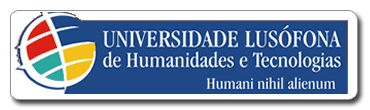 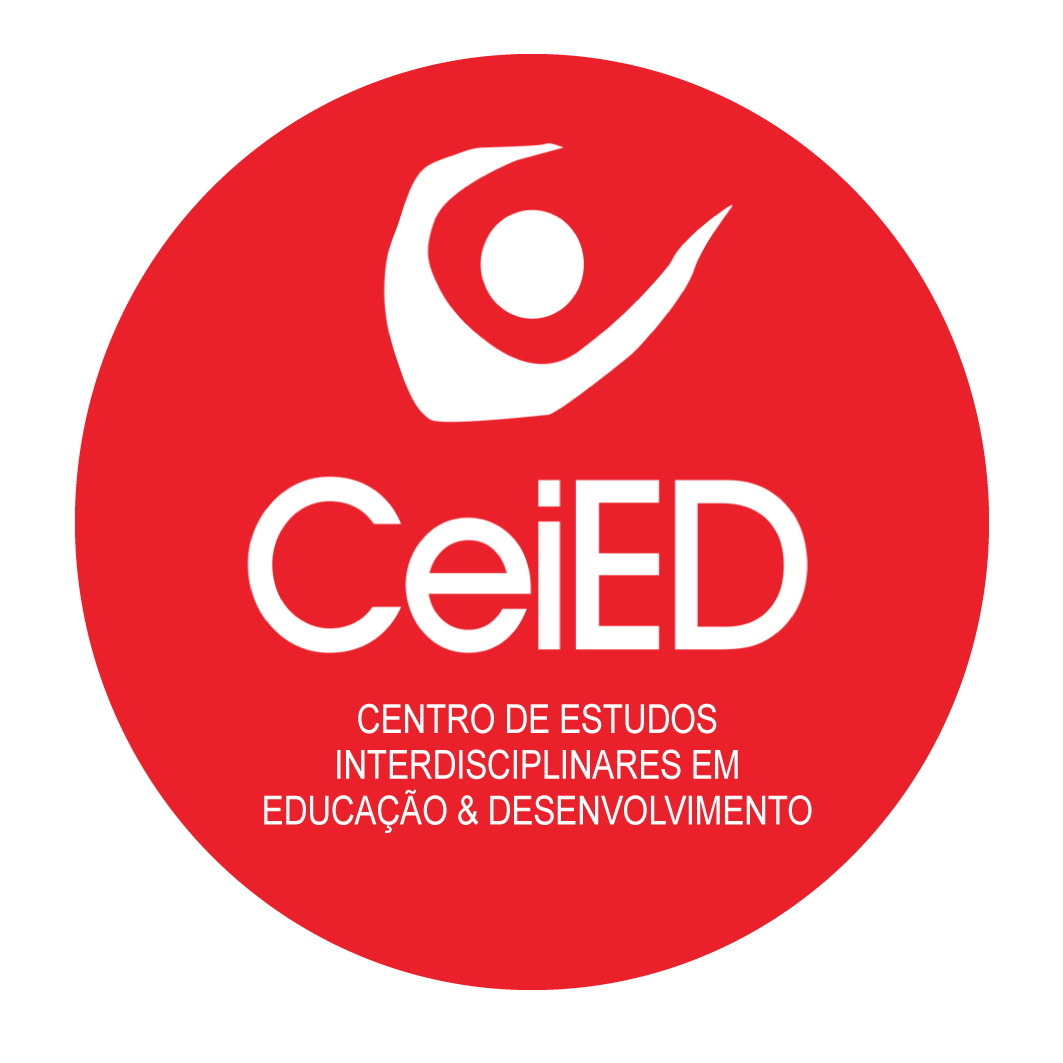 M3. Preparar para a mudança – Gestão de  pessoal
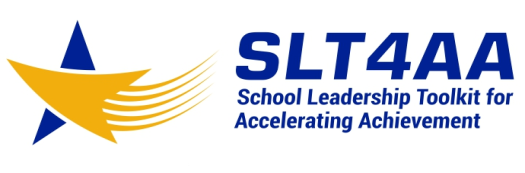 Apresentação do testemunho da colega Mónica Garcia, Brasil
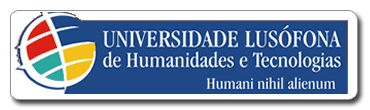 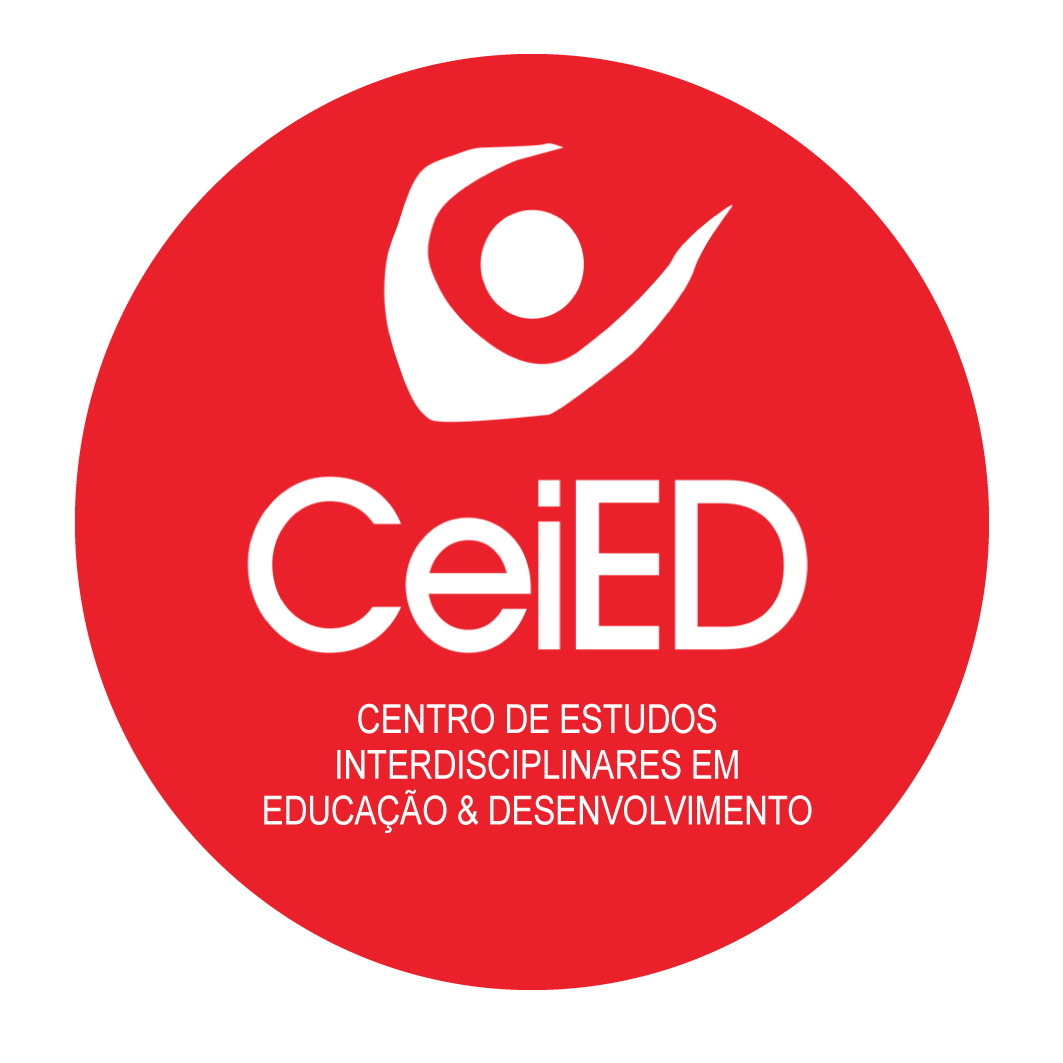 M3. Preparar para a mudança – Gestão de  pessoal
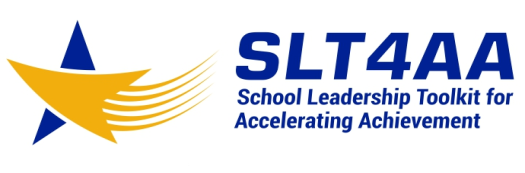 Trabalho autónomo (150min):
Vide PPT da Skinner Academy  e o documento “Cenários” sobre as questões de pessoal (75min);
Em grupo discutir as questões de pessoal na gestão da mudança:
Quais são essas questões?
Como se deve lidar com elas. 
Quais são os constrangimentos com que se confrontam no seu trabalho e as margens de manobra que têm?
Elaborar síntese para ser apresentada em plenário
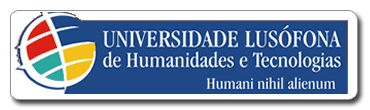 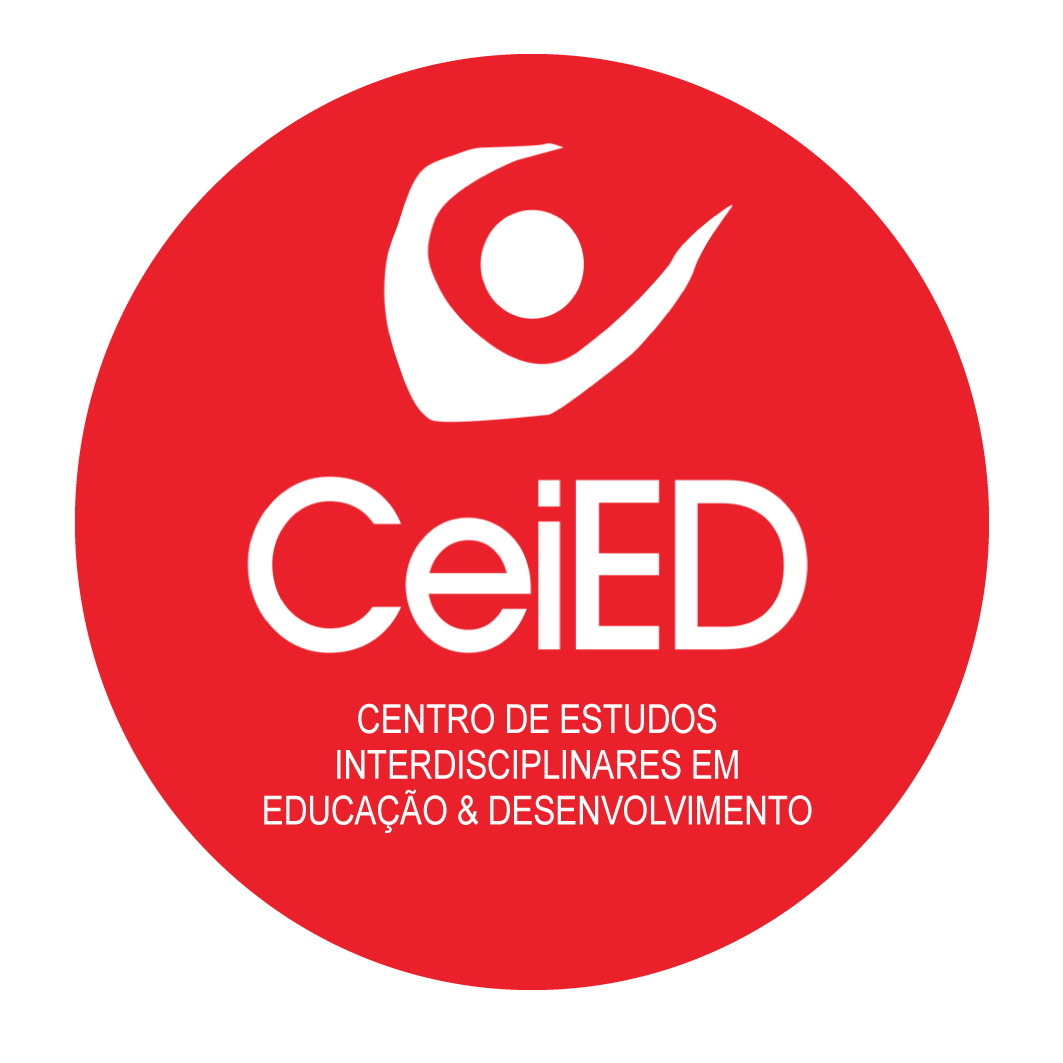 M3. Preparar para a mudança – Gestão de  pessoal
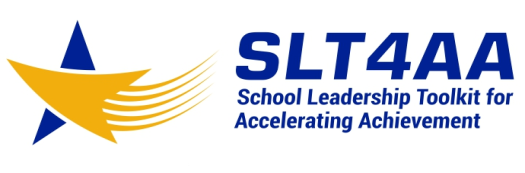 Trabalho autónomo:
Em grupo discutir modos de levar o pessoal a prestar contas e estratégias de apoio na gestão da mudança (75min):
Quem é responsável pelo lançamento de desafios e pelos apoios? 
Quais os diferentes estilos de gestão que podem ser adotados e em que circunstâncias são adequados?
Preencher a “Grelha de expetativas” (vide formulário)
Preparar os resultados do trabalho de grupo para ser apresentada em plenário
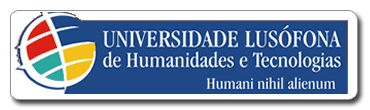 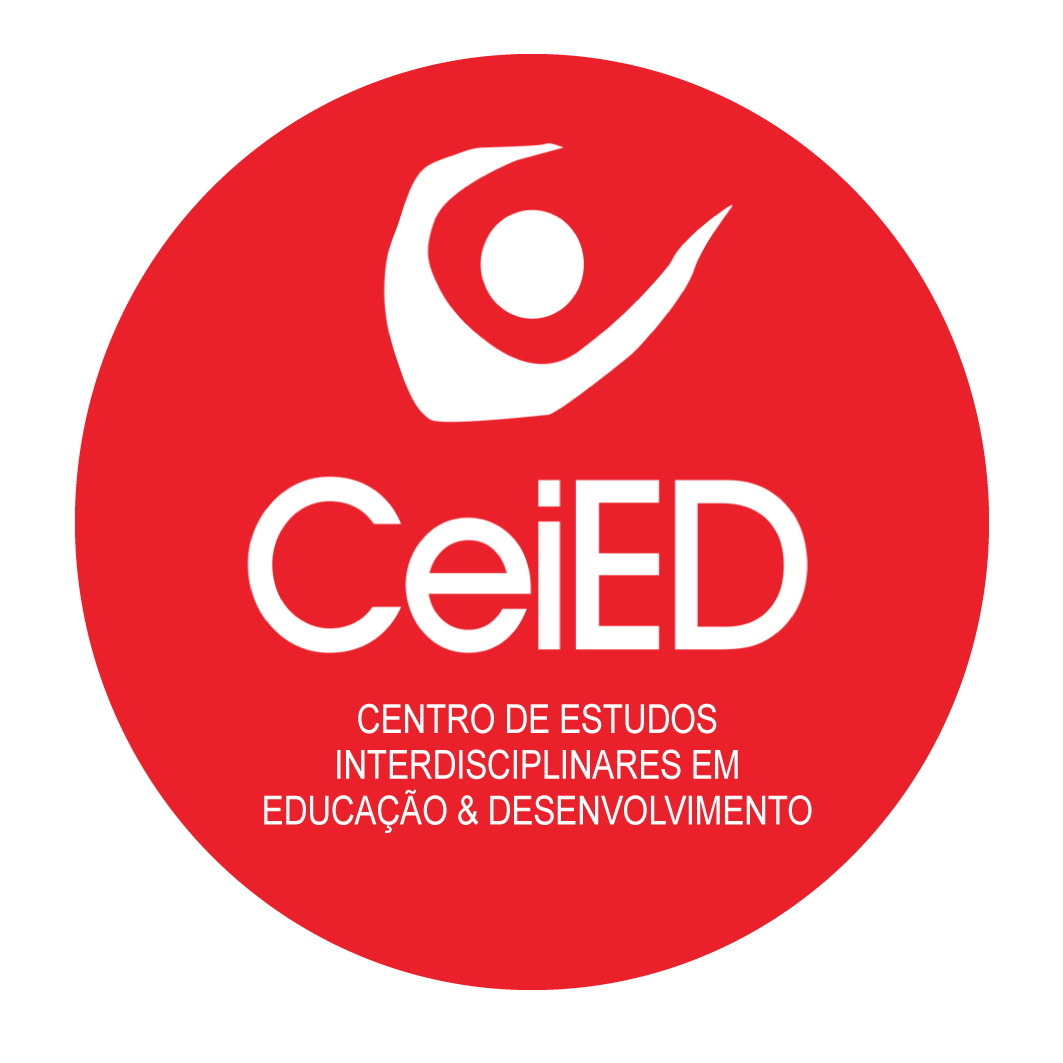